Fiber connector light loss test and BCF91A fiber
Mengjiao Li
2020.12.02
contents
1  light loss vs light intensity
2  light yield of new Saint-Gobain BCF91A-MC fiber
Last test result
The WLS fiber connector is polished by Chunhui company
The WLS fiber connector is polished by ourselves
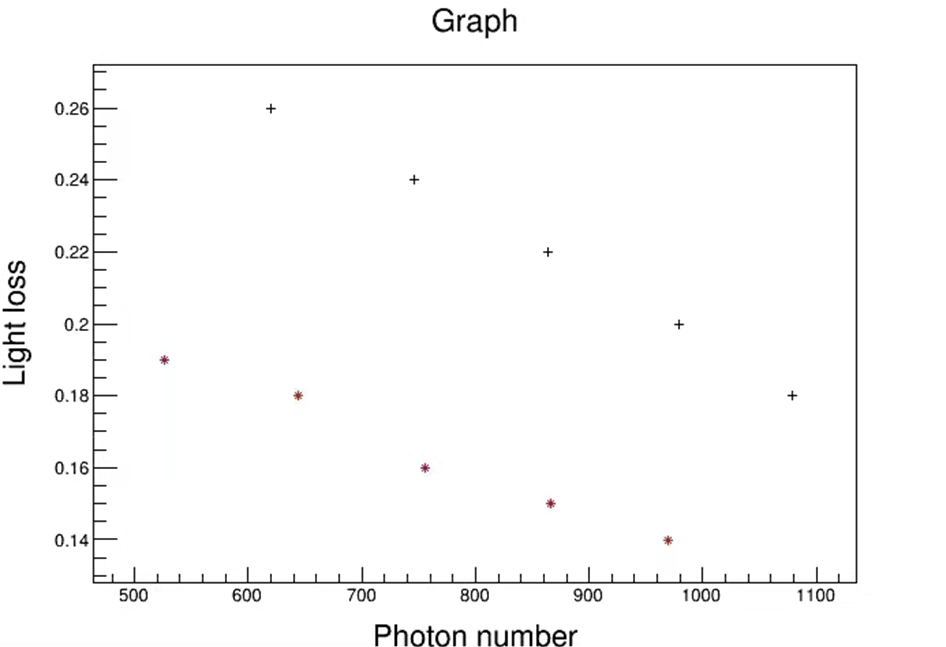 The fiber connector is polished by Nanjing
The fiber connector is polished by ourselves
The WLS fiber connector is polished by Chunhui company
The WLS fiber connector is polished by ourselves
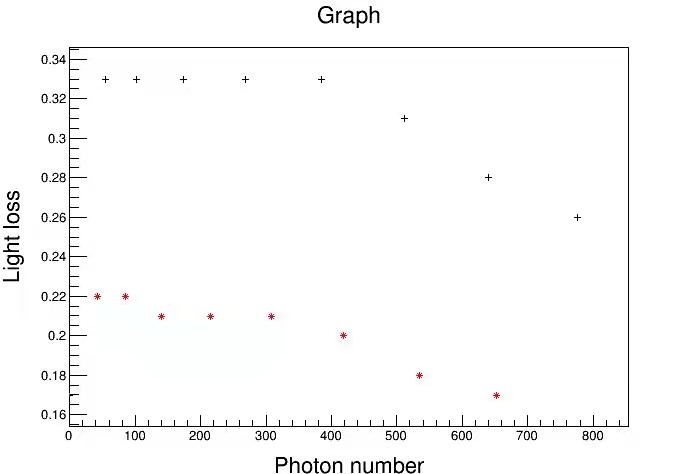 The fiber connector is polished by Nanjing
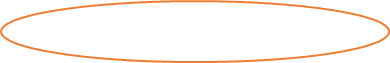 The fiber connector is polished by ourselves
These data are reserved for only two decimal places, so here is also a downward trend
This is the previous result (2020.09.09)
This is the new result
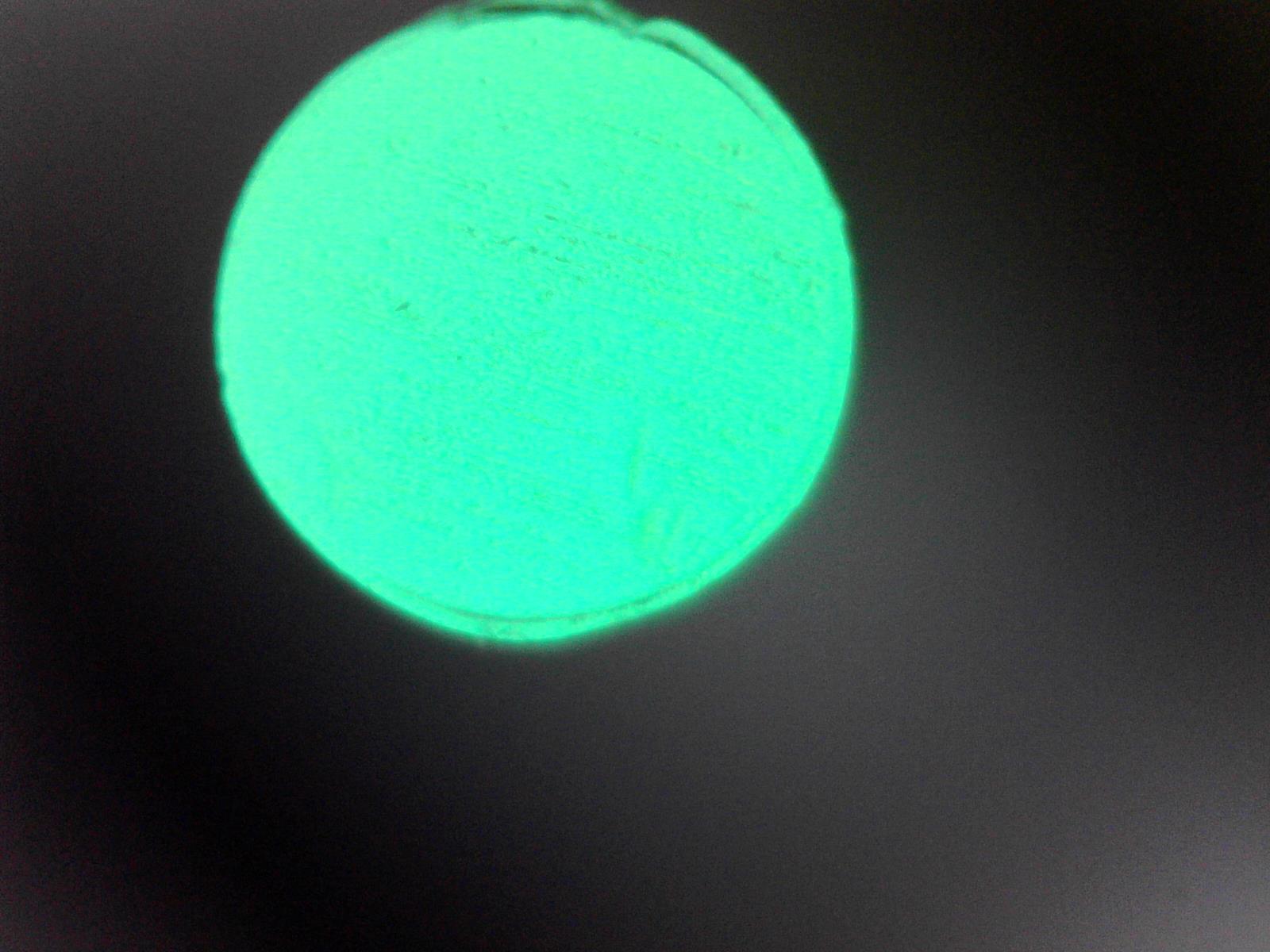 BCF91A-MC new
The diameter of the new BCF91A-MC is larger, is 1.06mm.
The diameter of the BCF91A-SC and the previous BCF91A-MC are 1mm.